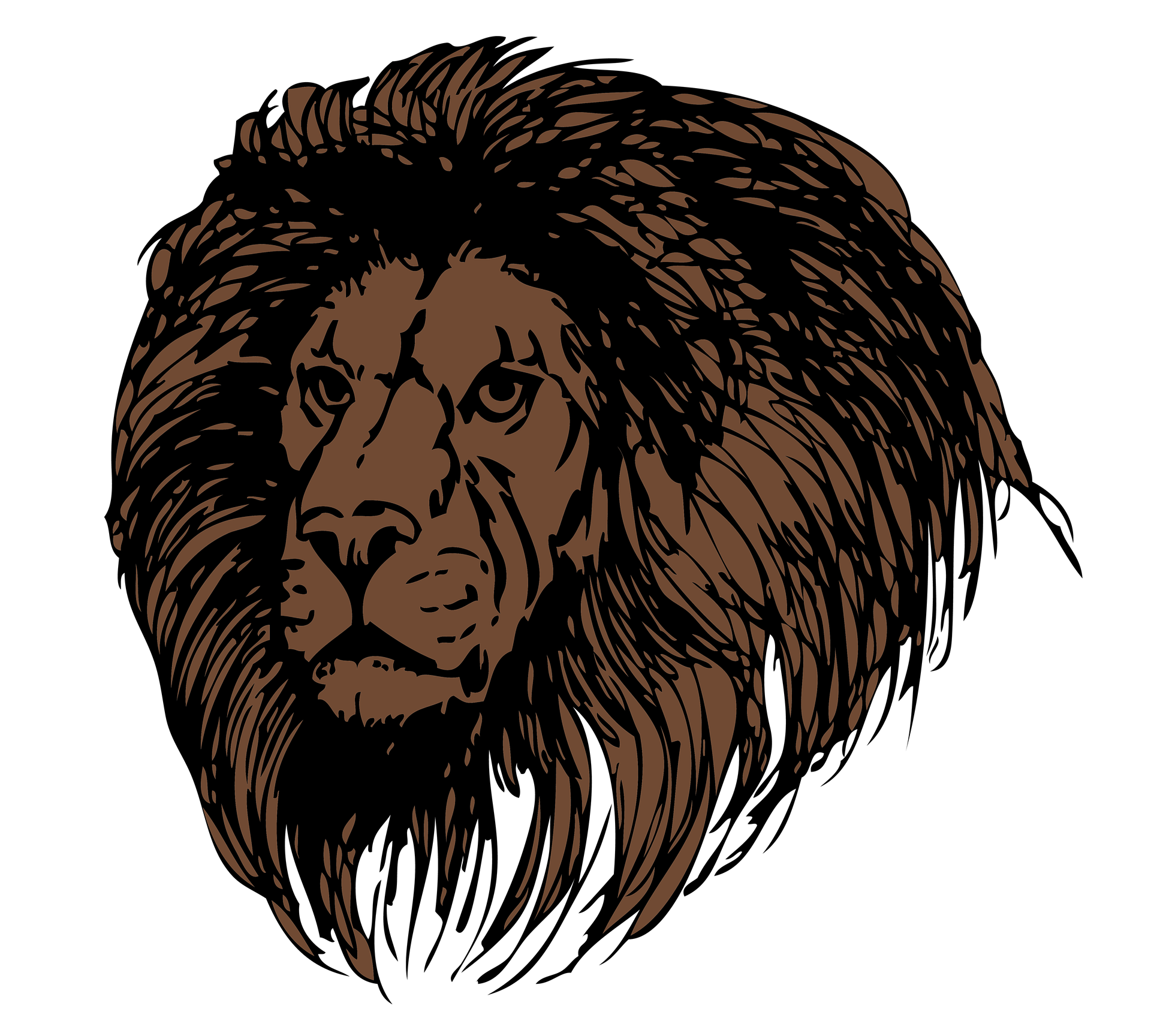 Daniel 9:1-19
Prayer
[Speaker Notes: Example of Prayer]
background
Daniel is in his mid-80’s and has been in exile for 67 years
Lived and served under different kings – Nebuchadnezzar, Belshazzar, Darius, and Cyrus
Live and served under different empires – Babylon and Persia
Served various positions from intern, to official, to ruler
Daniel has…
Elucidated the meaning of dreams 
Survived a visit in the lion's den
Prophesied judgement and rewards
Received wild visions from the Lord
Daniel has experienced first had God’s power many ways. 
Daniel was a person of prayer
[Speaker Notes: He has been promoted; he has been persecuted; he has prophesied judgement and reward; he has elucidated the meaning of dreams; he has evaded the lions den; he has received visions from the Lord.
How? - Prayer]
Becoming a person of prayer
Where do I start?
[Speaker Notes: Hit awkward silence?]
“If I try to pray for people or events without having the word in front of me guiding my prayers, then several negative things happen. One is that I tent to be very repetitive…I just pray the same things all the time. Another negative thing is that my mind tends to wander.”

John Piper
If you want to be a person of prayer, you have to be a person of the book.
[Speaker Notes: You have to carve out time.]
Pray on god’s promises
God’s Healing 
16 Therefore, confess your sins to one another and pray for one another, that you may be healed. The prayer of a righteous person has great power as it is working.
James 5:16 ESV
God’s Grace
9 But he said to me, “My grace is sufficient for you, for my power is made perfect in weakness.” Therefore I will boast all the more gladly of my weaknesses, so that the power of Christ may rest upon me.
2 Corinthians 12:9 ESV
God’s Strength
10  fear not, for I am with you; be not dismayed, for I am your God; I will strengthen you, I will help you, I will uphold you with my righteous right hand. 
Isaiah 41:10 ESV
[Speaker Notes: Pray on what God said he would do]
Read the book
9 In the first year of Darius the son of Ahasuerus, by descent a Mede, who was made king over the realm of the Chaldeans— 2 in the first year of his reign, I, Daniel, perceived in the books the number of years that, according to the word of the Lord to Jeremiah the prophet, must pass before the end of the desolations of Jerusalem, namely, seventy years. 

Daniel 9:1-2 ESV
[Speaker Notes: Daniel read regularly
He was reading Jeremiah when he discovered something quite amazing]
God’s Plan & Instruction
11 This whole land shall become a ruin and a waste, and these nations shall serve the king of Babylon seventy years.
Jeremiah 25:8–11 ESV

7 But seek the welfare of the city where I have sent you into exile, and pray to the Lord on its behalf, for in its welfare you will find your welfare.
Jeremiah 29:4–7 ESV

12 Then you will call upon me and come and pray to me, and I will hear you. 13 You will seek me and find me, when you seek me with all your heart.
Jeremiah 29:11–14 ESV
Becoming a person of prayer
How do I pray?
Prayer
Prepare Yourself for Him
Be in Awe of Him
Confess to Him
Submit to His will
Ask Him for forgiveness
[Speaker Notes: Let’s take a look at Daniel’s example]
Prepare yourself for him
3 Then I turned my face to the Lord God, seeking him by prayer and pleas for mercy with fasting and sackcloth and ashes. 

Daniel 9:3 ESV
[Speaker Notes: Prepare yourself
Go somewhere 
Explain fasting, sackcloth, and ashes
    ashes – they used to put ash all over themselves
    sackcloth – think of a deer or beer pelt worn the other way directly against your skin. Very itchy, helps to focus
    Fasting – Think about this. Not just food, but other things. What happens after you haven’t eaten or drank anything for a while, tastes that much better. Contemplating fasting, unclogging those senses]
Be in Awe of him
4 I prayed to the Lord my God and made confession, saying, “O Lord, the great and awesome God, who keeps covenant and steadfast love with those who love him and keep his commandments, 

Daniel 9:4
Confess to him
5 we have sinned and done wrong and acted wickedly and rebelled, turning aside from your commandments and rules. 6 We have not listened to your servants the prophets, who spoke in your name to our kings, our princes, and our fathers, and to all the people of the land.

Daniel 9:5-6
Submit to His will
7 To you, O Lord, belongs righteousness, but to us open shame, as at this day, to the men of Judah, to the inhabitants of Jerusalem, and to all Israel, those who are near and those who are far away, in all the lands to which you have driven them, because of the treachery that they have committed against you. 8 To us, O Lord, belongs open shame, to our kings, to our princes, and to our fathers, because we have sinned against you.

Daniel 9:7-8
Ask him for Forgiveness
16 “O Lord, according to all your righteous acts, let your anger and your wrath turn away from your city Jerusalem, your holy hill, because for our sins, and for the iniquities of our fathers, Jerusalem and your people have become a byword among all who are around us. 17 Now therefore, O our God, listen to the prayer of your servant and to his pleas for mercy, and for your own sake, O Lord, make your face to shine upon your sanctuary, which is desolate. 18 O my God, incline your ear and hear. Open your eyes and see our desolations, and the city that is called by your name. For we do not present our pleas before you because of our righteousness, but because of your great mercy. 19 O Lord, hear; O Lord, forgive. O Lord, pay attention and act. Delay not, for your own sake, O my God, because your city and your people are called by your name.”

Daniel 9:16-19 ESV
Prayer ~ Timothy Keller
Matthew 6:9-13
Our Father in heaven,    // Orient ourselves on the Lord 
hallowed be your name.    // Be in Awe and wow in his name
Your kingdom come, 
your will be done on earth as it is in heaven. 
Give us this day our daily bread,     // Pray for necessities
and forgive us our debts,  // Confess your sins & receive increased confidence and joy – Grace 
as we also have forgiven our debtors.   // Release feelings of resentment
And lead us not into temptation,  // in Prosperity and Adversity – Evil Inside 
but deliver us from evil.     // External evil forces; especially our enemies
// Submit not only our will to God but also our emotions, desires, thoughts, and commitments
[Speaker Notes: Jesus told us a way
Daniel Was executing on this]
Becoming a person of prayer
Become a person of the book – Read the Bible
Prepare Yourself for Him – Set aside time for Him
Pray the Lord’s Prayer - Matthew 6:9-13
Be in Awe of Him
Confess to Him
Submit to His will
Ask Him for forgiveness
Pray on Gods Promises
The End
Why isn’t God talking to me?
[Speaker Notes: Awkward conversation – Not saying anything

God is the ultimate conversation starter…
Read 1 verse: Don’t have be a scholar, don’t need an hour and a half, don’t need to be up on a mountain. Read 1 verse]
Jeremiah: 70 Years Banishment
8 “Therefore thus says the Lord of hosts: Because you have not obeyed my words, 9 behold, I will send for all the tribes of the north, declares the Lord, and for Nebuchadnezzar the king of Babylon, my servant, and I will bring them against this land and its inhabitants, and against all these surrounding nations. I will devote them to destruction, and make them a horror, a hissing, and an everlasting desolation. 10 Moreover, I will banish from them the voice of mirth and the voice of gladness, the voice of the bridegroom and the voice of the bride, the grinding of the millstones and the light of the lamp. 11 This whole land shall become a ruin and a waste, and these nations shall serve the king of Babylon seventy years.
Jeremiah 25:8–11 ESV
Jeremiah: God’s Instruction
4 “Thus says the Lord of hosts, the God of Israel, to all the exiles whom I have sent into exile from Jerusalem to Babylon: 5 Build houses and live in them; plant gardens and eat their produce. 6 Take wives and have sons and daughters; take wives for your sons, and give your daughters in marriage, that they may bear sons and daughters; multiply there, and do not decrease. 7 But seek the welfare of the city where I have sent you into exile, and pray to the Lord on its behalf, for in its welfare you will find your welfare.
Jeremiah 29:4–7 ESV
[Speaker Notes: God said, pray to me.]
Jeremiah: God’s Plan
11 For I know the plans I have for you, declares the Lord, plans for welfare and not for evil, to give you a future and a hope. 12 Then you will call upon me and come and pray to me, and I will hear you. 13 You will seek me and find me, when you seek me with all your heart. 14 I will be found by you, declares the Lord, and I will restore your fortunes and gather you from all the nations and all the places where I have driven you, declares the Lord, and I will bring you back to the place from which I sent you into exile. 
Jeremiah 29:11–14 ESV
9 To the Lord our God belong mercy and forgiveness, for we have rebelled against him 10 and have not obeyed the voice of the Lord our God by walking in his laws, which he set before us by his servants the prophets. 11 All Israel has transgressed your law and turned aside, refusing to obey your voice. And the curse and oath that are written in the Law of Moses the servant of God have been poured out upon us, because we have sinned against him. 12 He has confirmed his words, which he spoke against us and against our rulers who ruled us, by bringing upon us a great calamity. For under the whole heaven there has not been done anything like what has been done against Jerusalem. 13 As it is written in the Law of Moses, all this calamity has come upon us; yet we have not entreated the favor of the Lord our God, turning from our iniquities and gaining insight by your truth. 14 Therefore the Lord has kept ready the calamity and has brought it upon us, for the Lord our God is righteous in all the works that he has done, and we have not obeyed his voice. 15 And now, O Lord our God, who brought your people out of the land of Egypt with a mighty hand, and have made a name for yourself, as at this day, we have sinned, we have done wickedly. 
Daniel 9:1–19 (ESV)
Jesus is quoting scriptures: Jesus had to read the scriptures to make it through life how much more do we need to?
If you want to be a person of prayer, you have to be a person of the book.
Read the Bible
Truly carve out time to pray
Great conversation starter: Bible, God starting the conversation
You’ll be a person of prayer and connection through reading the Bible
Read 1 verse: Don’t have be a scholar, don’t need an hour and a half, don’t need to be up on a mountain. Read 1 verse
Daniel was reading the Bible
Daniel is reading that he’s on year 67 of 70; he began to pray that God would do what he said hew as going to do – crazy; you would imagine God is doing. Daniel wanted to be part of it. 
Pray the promises of God
If you confess your sins to me
I will give you and supply of all your needs
My grace will be sufficient for you
Never tempt you so much 
Pray in the promises of God – What do I pray for?
Focus
I set my face to the Lord – he focused
Have to do it
You’ll never do it if you don’t do it
Pray and you’ll grow
You have to be intentional
You’ll never accidentally go on vacation, accidentally run a 5k, never accidentally bag a buck, you’re never going to do anything cool at all on accident
Set your mind to it and accomplish it
“I’m going to run so hard at Heaven they’re going to have to do it – it’s not moving the hand of God.
Prayer is you grabbing a hold of the hand of God
Daniel is 82 years old
He went into the Lion’s Den
Fasting, Sackcloth, and ashes
Ashes: put it on their head and face - taking it seriously, making sure others know not to mess with you
Sackcloth: itchy, scratchy cloth. Reminder not to fall into the comfort – like going to the gym, switching clothe
Fasting: Abstain from something in the physical to focus on something spiritual
“God is going to owe me something” – not so
It’s not about you putting God into a guilt trip – it’s for you
God doesn’t change, everything else does, you do
Get back in the presence of God
Your senses are heightened
Clean out what’s in your system – cleanse
Say no to the flesh – food, facebook, etc.
Read the Bible
Truly carve out time to pray
Great conversation starter: Bible, God starting the conversation
You’ll be a person of prayer and connection through reading the Bible
Read 1 verse: Don’t have be a scholar, don’t need an hour and a half, don’t need to be up on a mountain. Read 1 verse
Daniel was reading the Bible
Daniel is reading that he’s on year 67 of 70; he began to pray that God would do what he said hew as going to do – crazy; you would imagine God is doing. Daniel wanted to be part of it. 
Pray the promises of God
If you confess your sins to me
I will give you and supply of all your needs
My grace will be sufficient for you
Never tempt you so much 
Pray in the promises of God – What do I pray for?